Get out your Syllabus Signature Sheet
Copy this down on the first page of your journal:
YOUR NAMEwww.ywlaushistory.weebly.com
Tyler.Harris@fwisd.org
Remind:@78877a (Sign-Up)
Today's Date
Jamestown vs. Plymouth
Plymouth
Jamestown
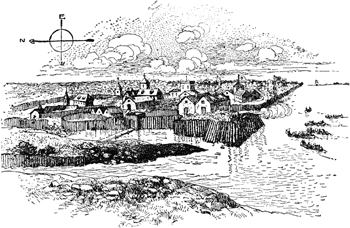 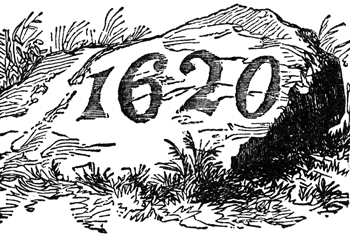 Date 
Landed
1620
102 settlers
1607
104 men
Anchorage=EXCELLENT Harbor 
Cold Climate
Thin, rocky soil
Turned to lumber, shipbuilding, trade & fishing
Anchorage=GOOD Defense Position
Warm Climate
Fertile Soil (Plantations)
Location
Reasons for Coming
Economics motives
Business venture by the Virginia Company
Religious freedom
Leave England, 
go to Holland
 BUT…
think kids are losing their English heritage
 SO…
go to New World
Setbacks
Inexperience
Unwilling to work
Lack of survival skills
Bickering
Disagreements
Poor Indian relations
Disease (swampy area -> mosquitos)
No family units
John Smith says “You don’t work, you don’t eat.”
Worked well together 
   BUT…
  Were plagued with
	- hunger
	- disease
	- environmental 	hazards 	(climate)
Come from the Church of England
   BUT…
 set up their own Puritan Church 
 (a little twist of the C of Eng.)
Religious Differences
Anglican Faith
Church of England
Govt
First legislative assembly
Established a self-govt agreement =>
 	
Mayflower Compact
Indians
Indians
Unstable
Strong Indian empire
Befriend the Indians
	(Thanksgiving)
3 G’s for Colonization
God – Religious Reasons
Gold – Money Reasons
Glory – Bragging rights (Power)
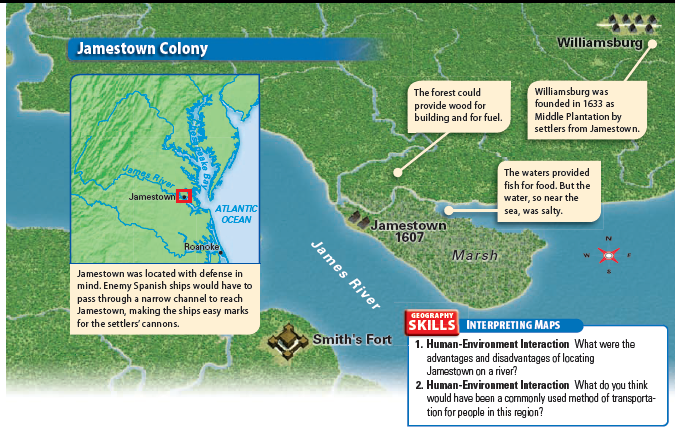 United States History textbook p.73
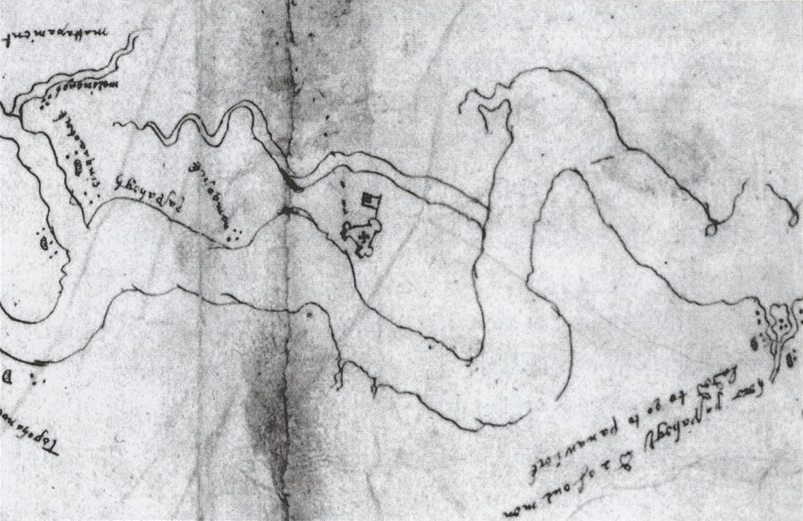 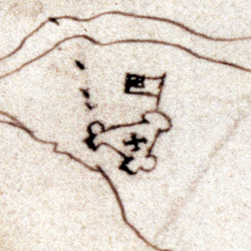 James River
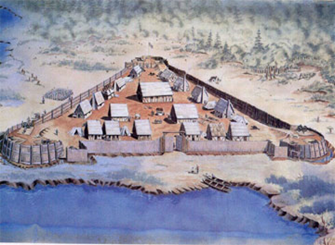 A drawing of James Fort (ca. 1608) by Pedro de Zuniga, the Spanish ambassador to London at the time. The sketch shows a flag-like projection, which is more probably an enclosed garden. The three sides and circular bastions at the corners are common to all three known descriptions of the early fort. http://apva.org/rediscovery/page.php?page_id=461
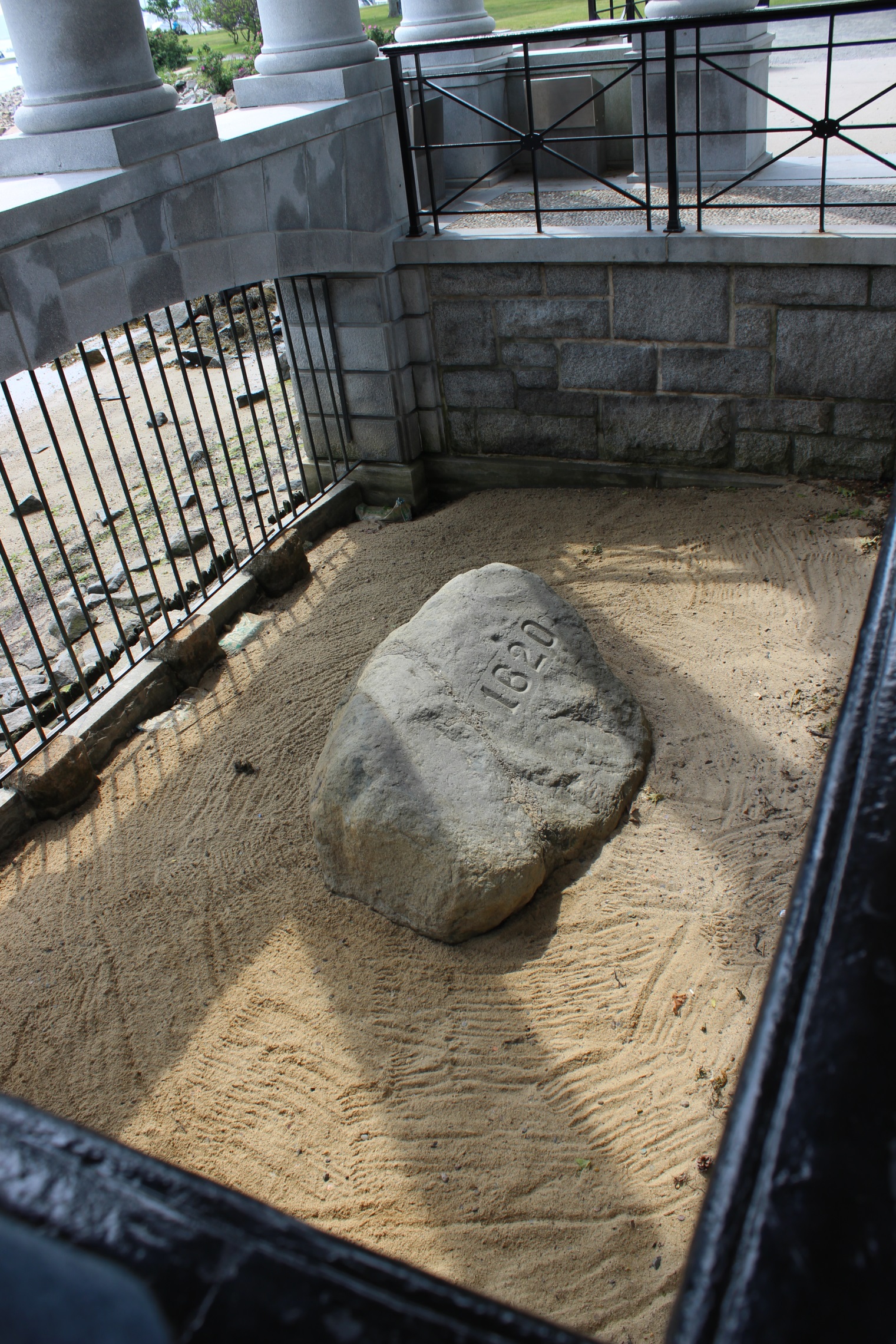 Plymouth Rock
Plymouth, Massachusetts
Boston Trip 2015
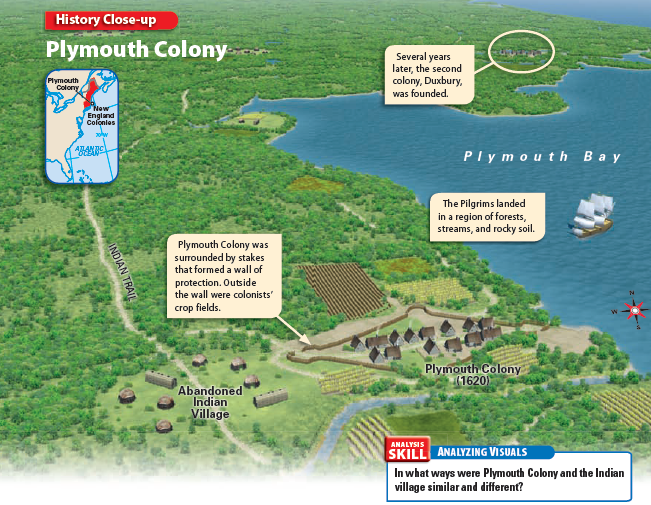 United States History textbook p.81
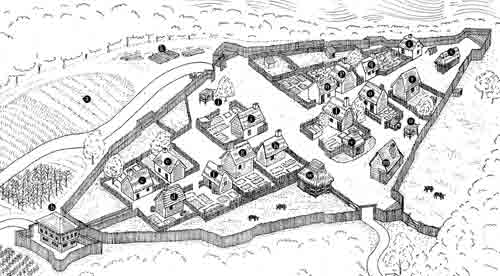 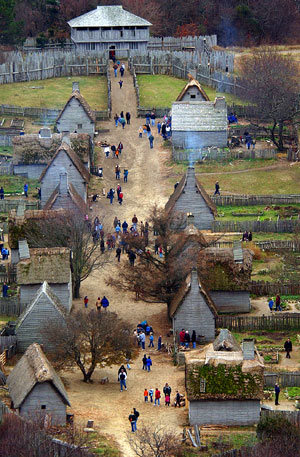 Reconstructed Plymouth Village 1627 
 http://myweb.tiscali.co.uk/sheena_charles/Photos/PPmap.jpg
Death @ Jamestown: History Channel
Deconstructing History: Mayflower
13 Colonies
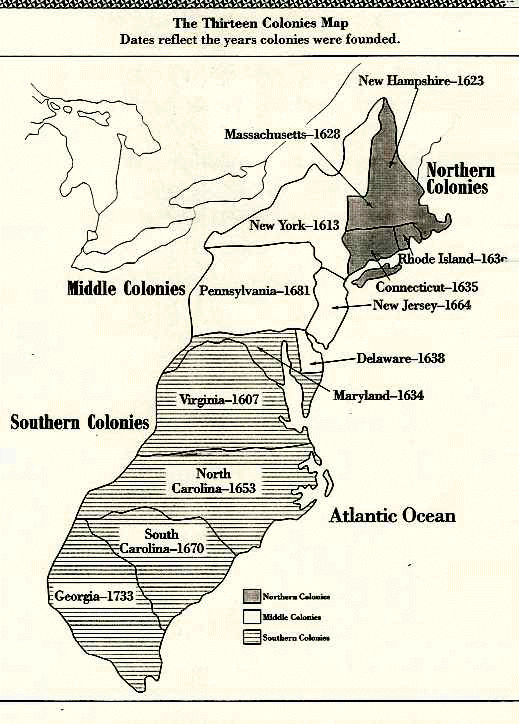 New England Colonies - blue to represent harsh winters 
Middle Colonies - green to represent good soil and growing conditions - "Breadbasket Colonies"
Southern Colonies - red to represent hot and humid conditions
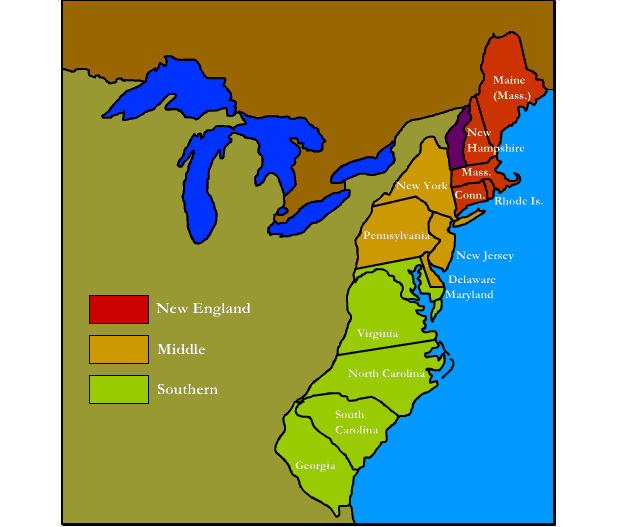